Annual Conference
May 19 – 22, 2015
St. Augustine, FL
A School’s Perspective: Choosing a Third Party Service
Thomas Vo
Director Palm Beach State College
Former Vice President Client Services: ProEducation Solutions
Why Consider Outsourcing?
Increased applications

Increased federal regulations

Reduced resources 

Need for training
Why Consider Outsourcing?
Increased applications caused by 

Negative economy

Rising costs

Parent and student uncertainty
Increased state and federal regulations

Verification
 Various Verification Groups and procedures
Changes in documentation required
More cases of conflicting information
Loans-Enrollment Reporting
State funding based upon performance metrics- including default rate
Why Consider Outsourcing?
Reduced resources: 

Staffing

Training

Hardware, software and IT support
Why Consider Outsourcing?
Need for training

 For professional and support staff, regardless of tenure

 Cost of training?

 Does your institution support training?
Why Consider Outsourcing?
It’s time to re-think your business practices.

  The status quo will not continue to be productive.

How can we continue to meet the increased demand/expectations of our students and administration?
What are our options?
Hire new staff?

Overtime for current staff?

Hire temporary staff?

Close office for processing?

Hire consultants?

Outsource?
What are our options?
Hire new staff?

Economic conditions prohibit this

Overtime for current staff?

Burnout issues

Impact on retirement benefits

Hire temporary staff?

Do you have a pool of qualified people?
What are our options?
Close the office for processing?

Bad for customer service

Make problems worse

Hire Consultants?

Costly

Outsource?

Negative image
Pros and cons of outsourcingPositives
Access to qualified staff

 You can control costs - you know how much you will be paying
Saves $$$ from hiring staff, training, benefits
CONSISTENCY if fully outsourced process (SAP)

 Another set of eyes may find ways to streamline and improve your process

 May help you see things that are slipping by (regs, policies, etc.)

 Can be for a defined period of time, or ongoing
Pros and cons of outsourcingNegatives
Image is negative

How do you ensure quality control
Differences in philosophy/methodology/interpretation of regs affecting consistency

Contract process

Buy-in from staff, supervisors, other offices

Union concerns
Some services available
Remote Processing- Verification, SAP, R2T4

Auditing- Quality Assurance, Response to federal audit
Interim Staffing- retirement, medical leave, needed during peak processing times
Creation of Policy and Procedures Manual
Training
Call Center
Job Search/Placing
Etc.Etc.Etc.
Outsourcing: On campus vs. Remote Processing
Cost considerations –                   

additional expenses for travel and lodging

 IT considerations -                                  

remote access, security
Making it work for you
Executive & Institutional Commitment
Dedicated Project Leadership-DFA drive process partner with outsourcing firm smoother transition
Integration of Institutional Processes and Outsourcer Processes Outsourcing companies deploy people, process, and technology to achieve business results. It is important to integrate the College processes with the outsourcing processes to achieve a best practice. A key concept of a best practice process is 'speed wins'

What about insurance/bonding, confidentiality documents/training?

Customer service issues - processing time can now be devoted to customer service.
Making it work for you
Carefully define the scope of work (cost, processes, etc.) As part of the contract package there should be clear Service Level Agreements (SLAs) that contemplate cycle times, availability, customer service response times, etc.
BE CAREFUL of Hidden Promises- Verify Experience/Expertise
Check References of Outsourcer- call current and PAST clients
Outsourcer must be attentive to YOUR needs.  Assigned manager to your school.  Call Center- Careful of reps working multiple campaigns
Access to reports- daily, weekly, monthly, AD HOC
Making it work for you
Need to have solid policies and procedures.

How will consultants be trained? On site training, knowledgebase, Conference calls

How will quality be controlled? Quality Assurance samples, call monitoring

Get buy in from other offices, especially IT! Technology is an important tool that works in tandem with people and streamlined processes to achieve a business result. The College and Outsourcing technologies should have smart integration that gets the job done, ensures data is all in one place, and allows for state-of-the-art reporting
Shared Commitment- There should be a shared commitment by the Institution and the Outsourcing partner to seek ways to improve the business result. This often means tweaking the process, deploying new technology, or adding services.

Add third party servicers to ECAR asap.
EVALUATE!  EVALUATE!  EVALUATE!-  quality, outsourcers, contract
?
SAVE THE DATE!
FASFAA 2016
May 24-27 2016
Hyatt Regency, Coconut Point Resort & Spa Bonita Springs, Fl.
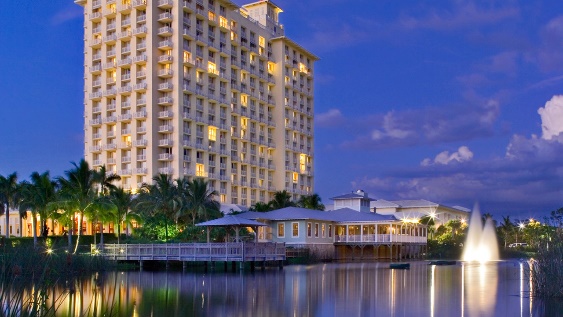 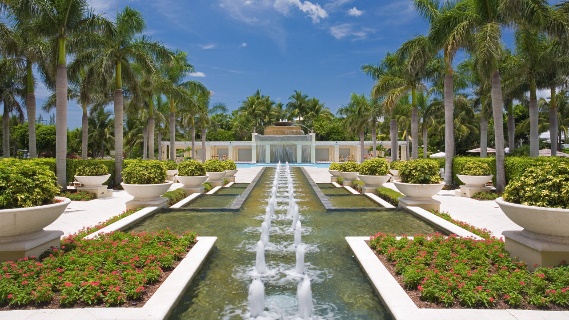 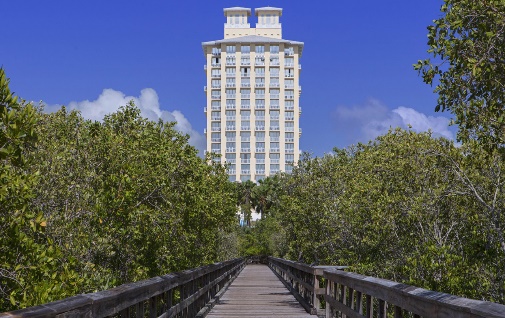 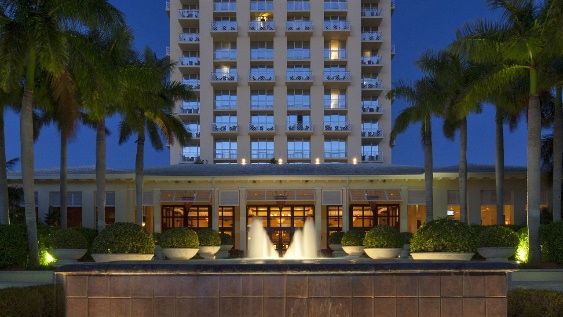